Домашняя работа
Доброе слово и в мороз согреет.

            Недоброе слово больше огня жжёт.
Расскажи, что ты знаешь о нашей речи?
Речь
Что ты знаешь о словах
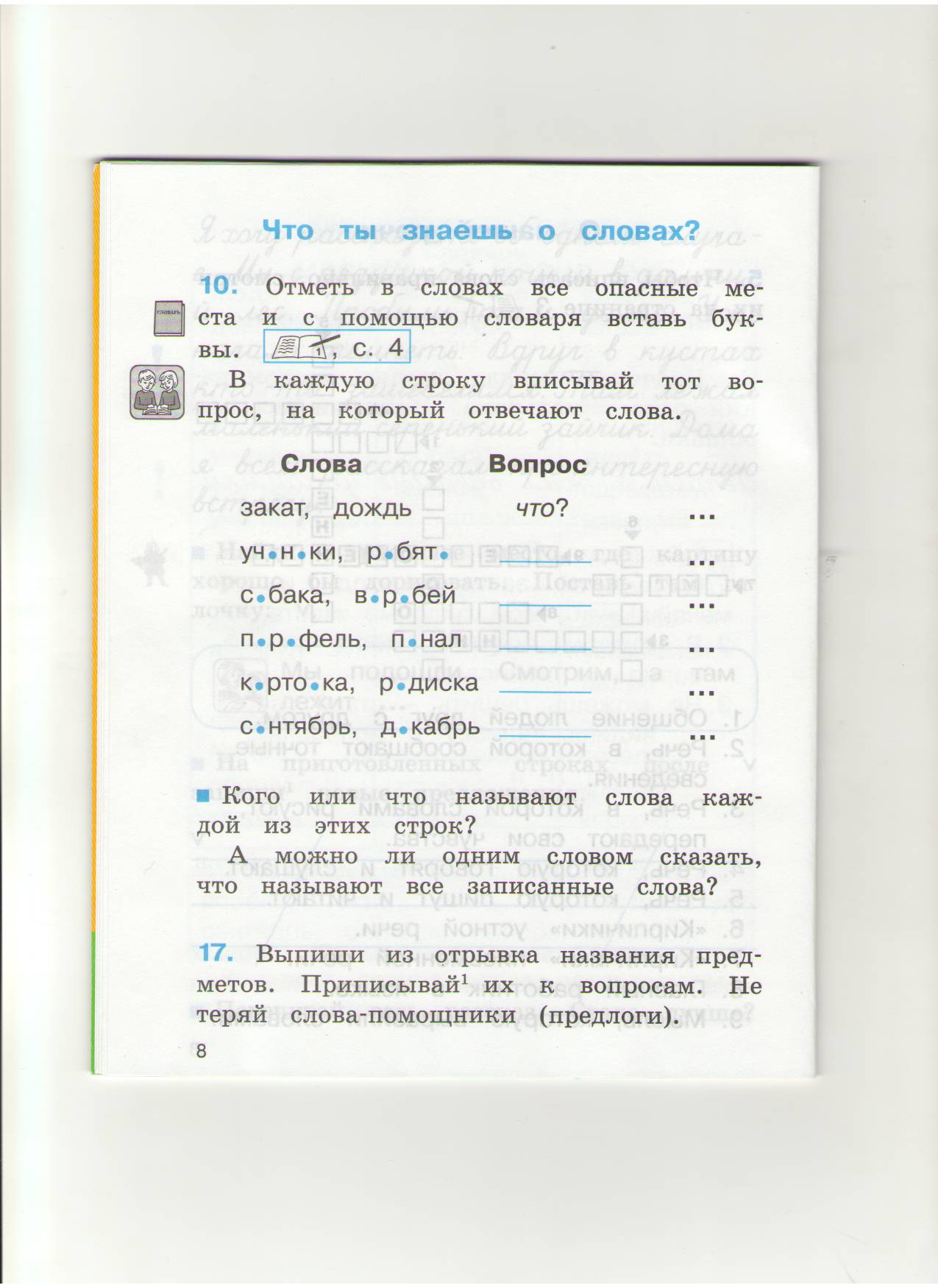 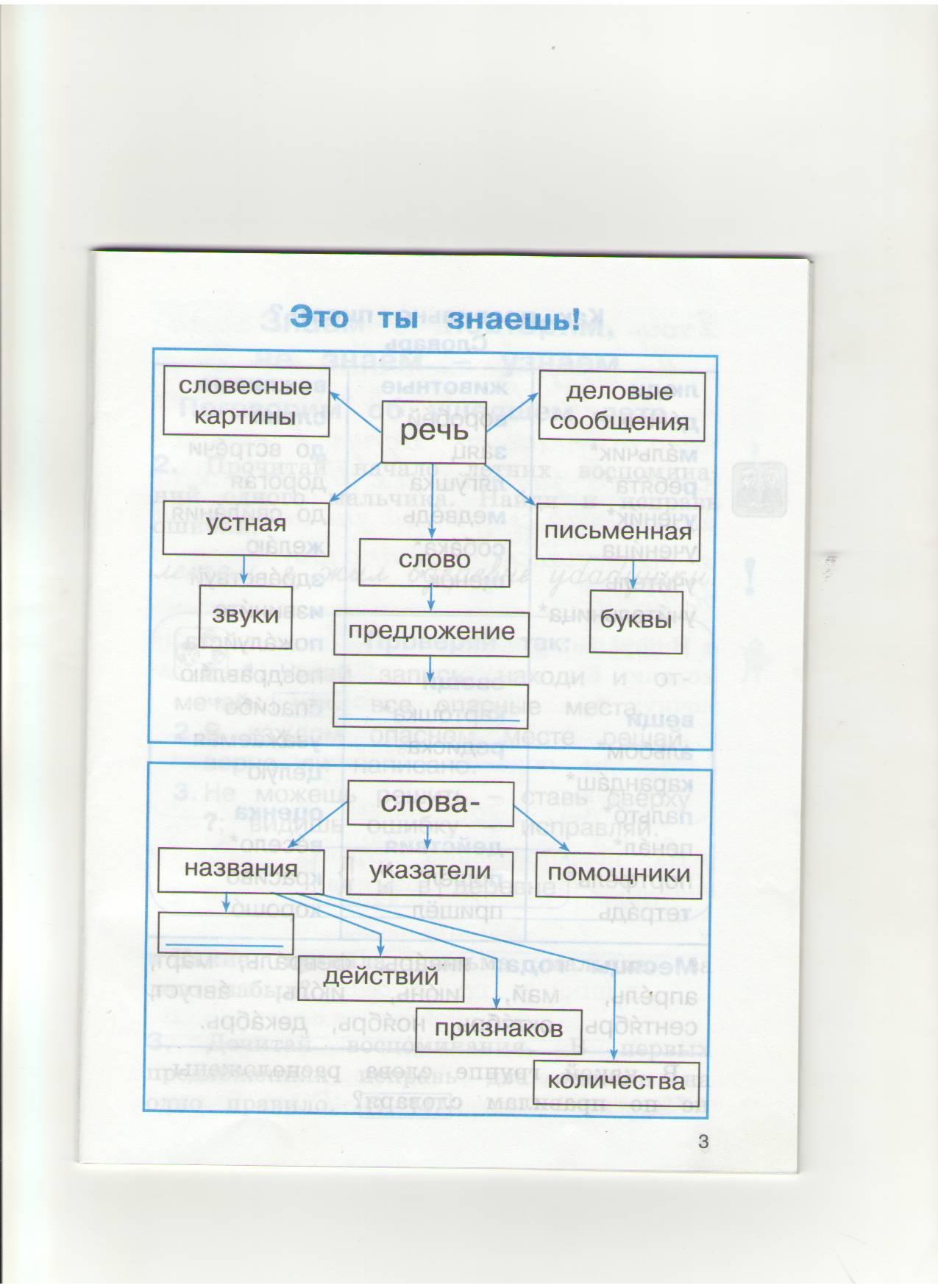 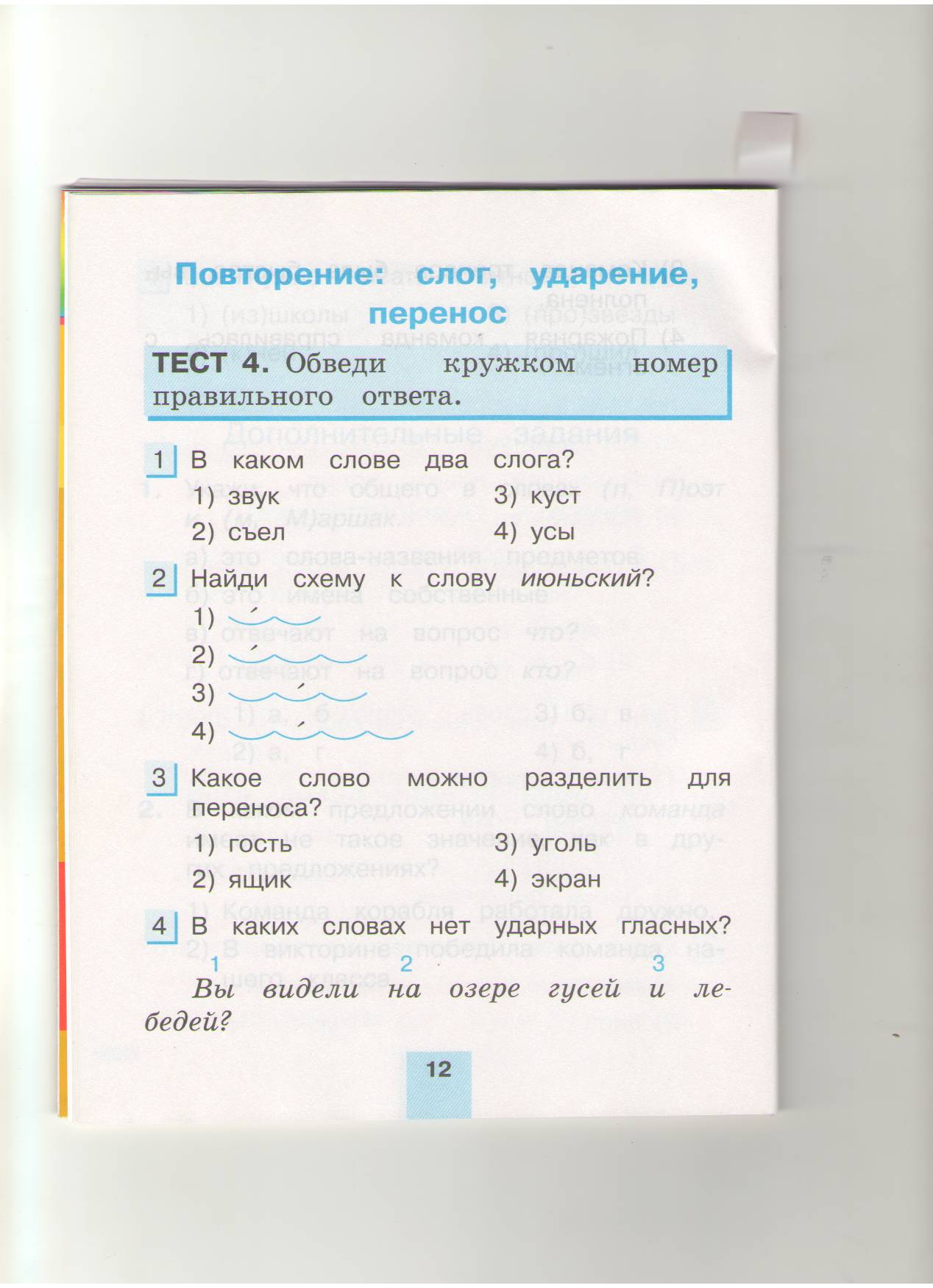 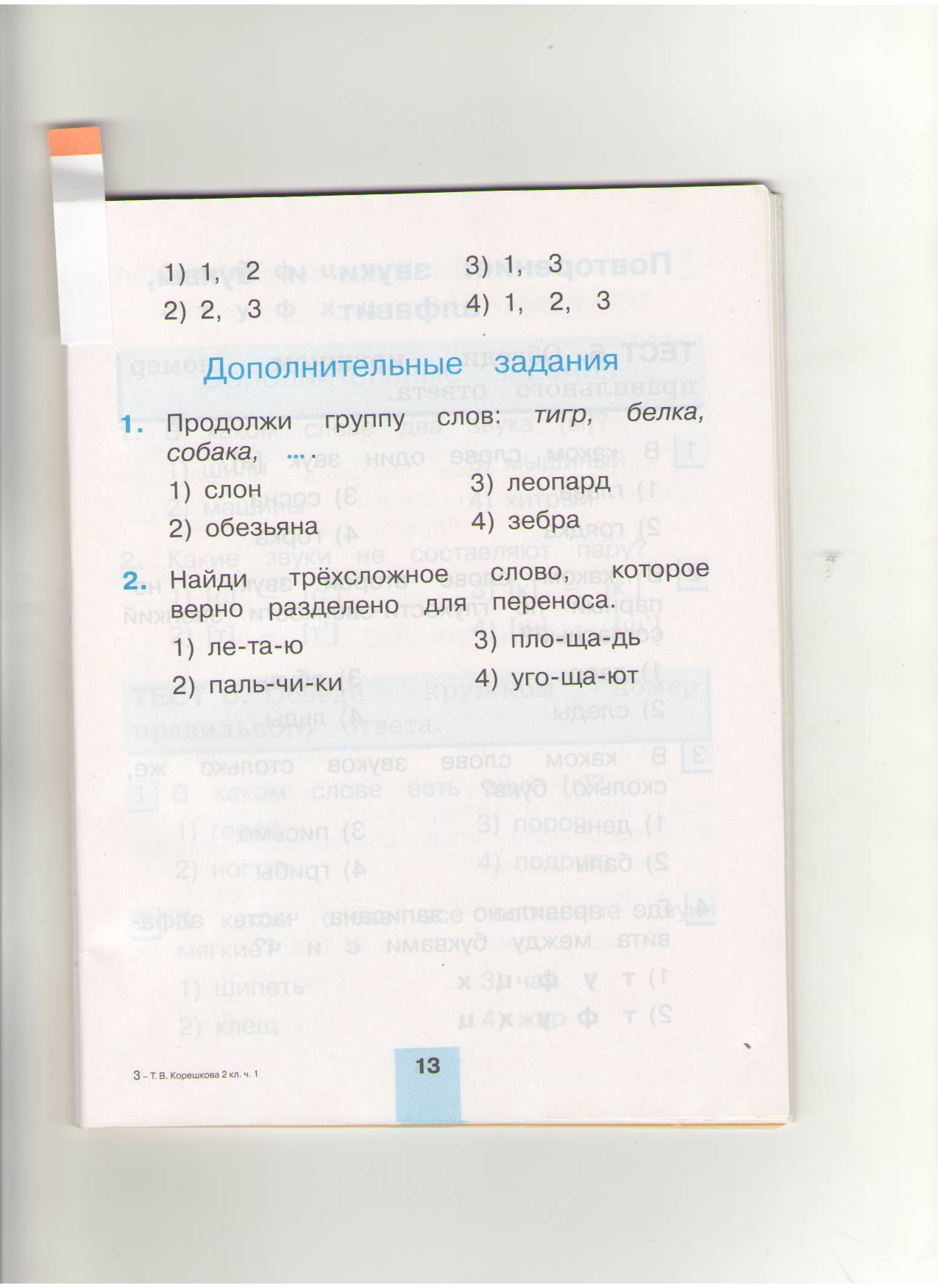